COVID 19 Physics year 10 lesson 9
Motor effects
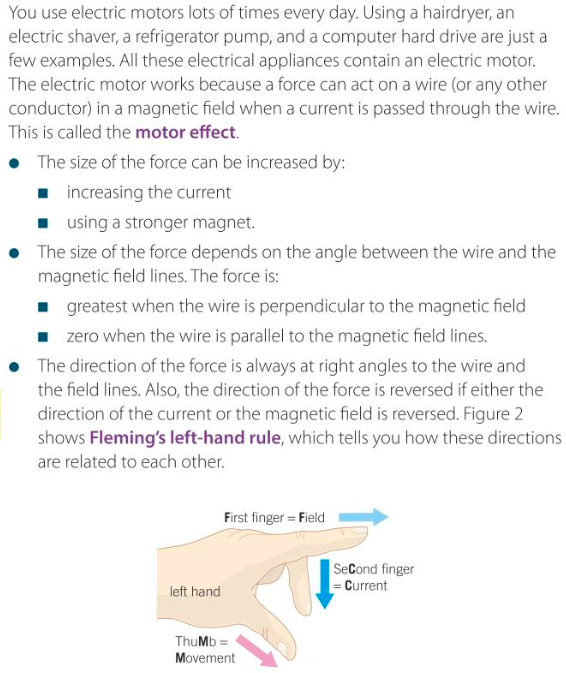 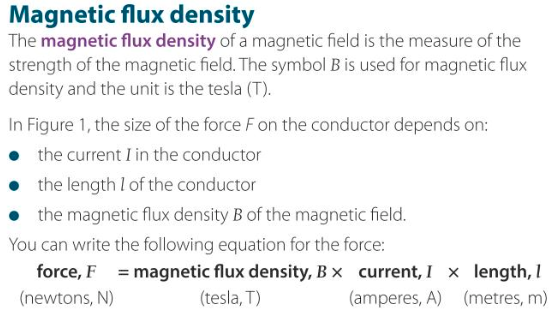 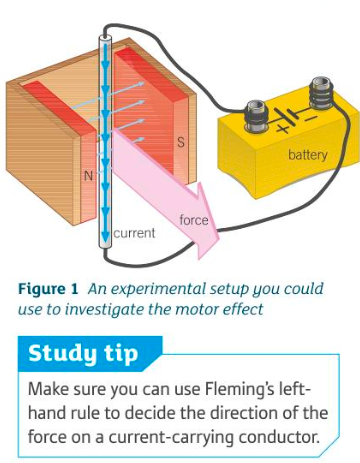 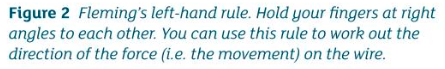 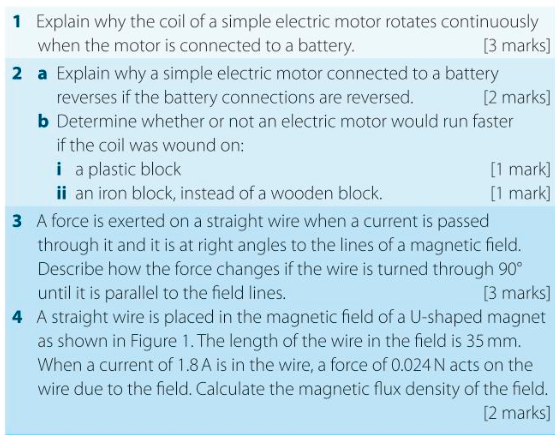 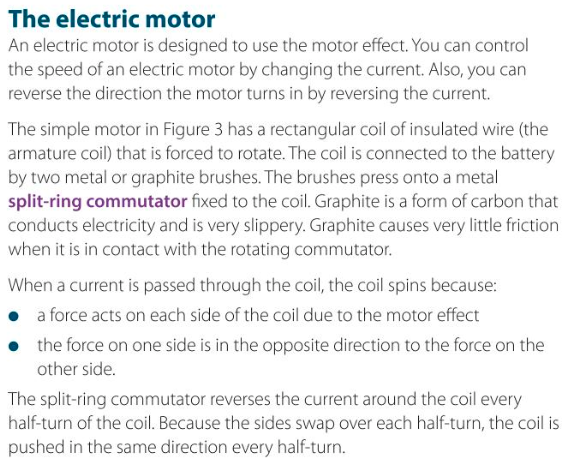 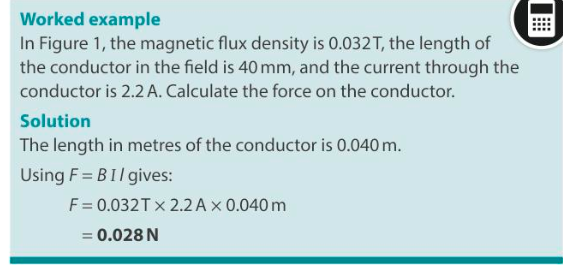 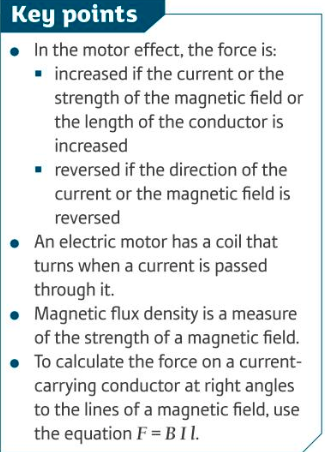 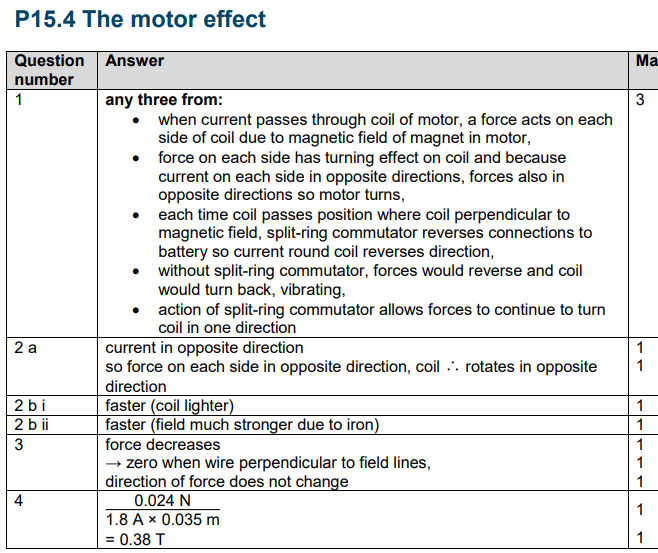